2006 Flood in El Paso TX
Overview
Background
Progress
Future Work
El Paso
Population
674,433
El Paso, Texas lies within the tip of the Chihuahuan desert 

Area
256.3 mi2
Annual precipitation 
9 inches
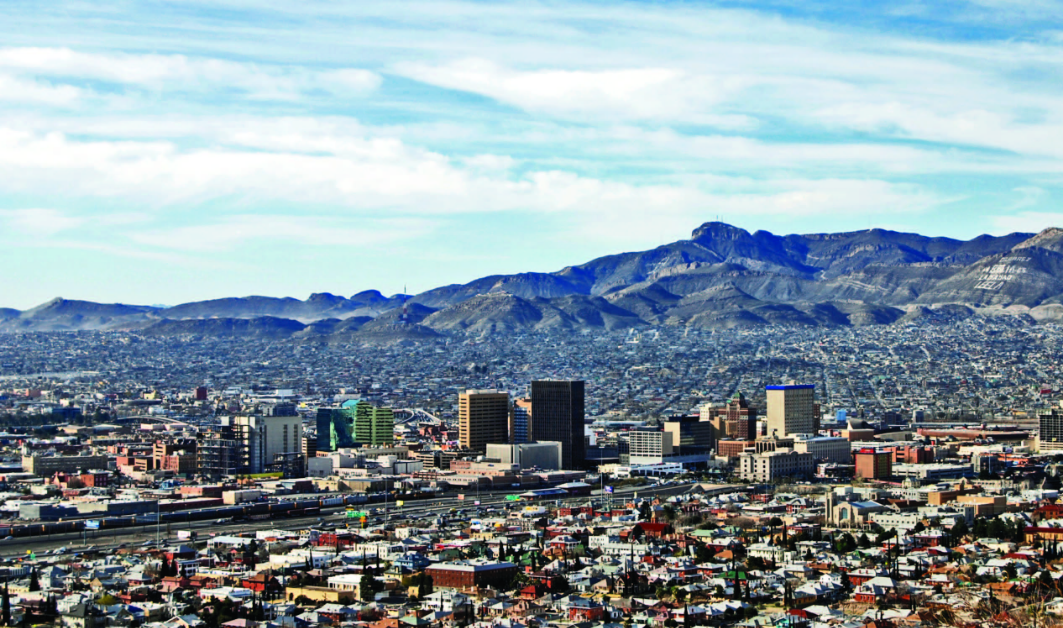 Flood
July – September 2006
6.6 – 10 inches of rain within a week
Wettest 3 months on record

Caused severe localized and widespread flooding
Damage to infrastructure
Homes
Businesses
Estimate cost $200-300 million

Flash flood warning
Current data did not provide useful flash-flood hazard assessments
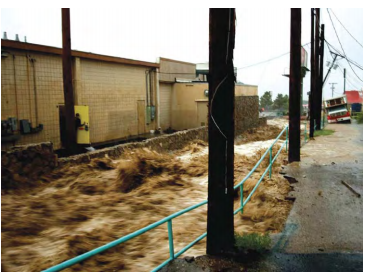 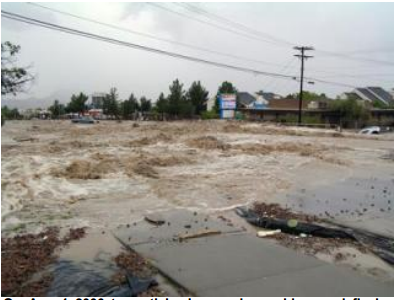 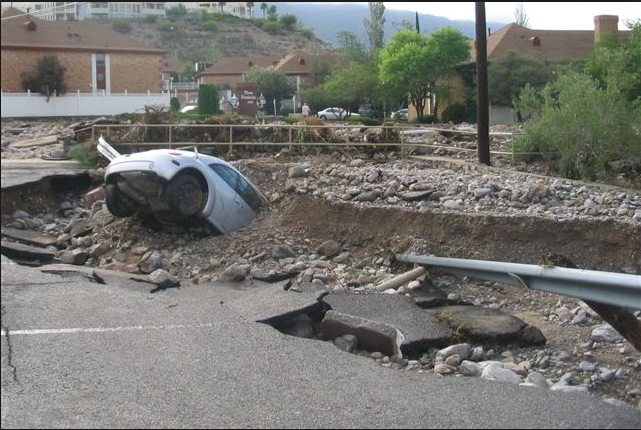 Paso Del Norte Subwatershed
Information
17 HUC 10
Extends 340 miles along Rio Grande
Irrigates 200,000 acres of farmland
Impacted by needs of 2 million people

Basin
Mesilla
Hueco
Landcover
Study Gage
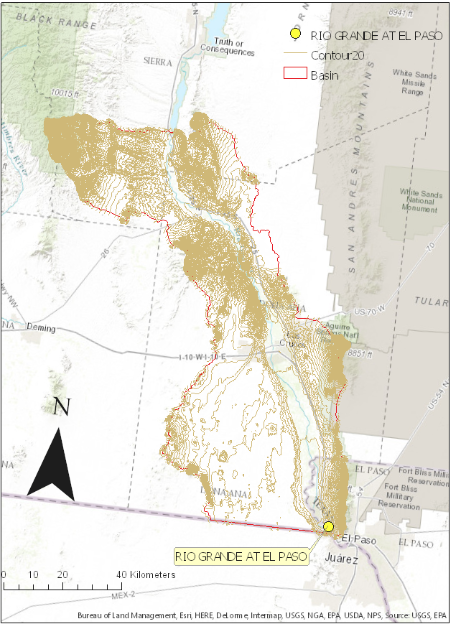 USGS lacks gages in the region
Rio Grande at El Paso

El Paso is built around the Franklin Mountains
Significant effects on run off
Causes variations in storm impacts from one location to another
Rio Grande flow
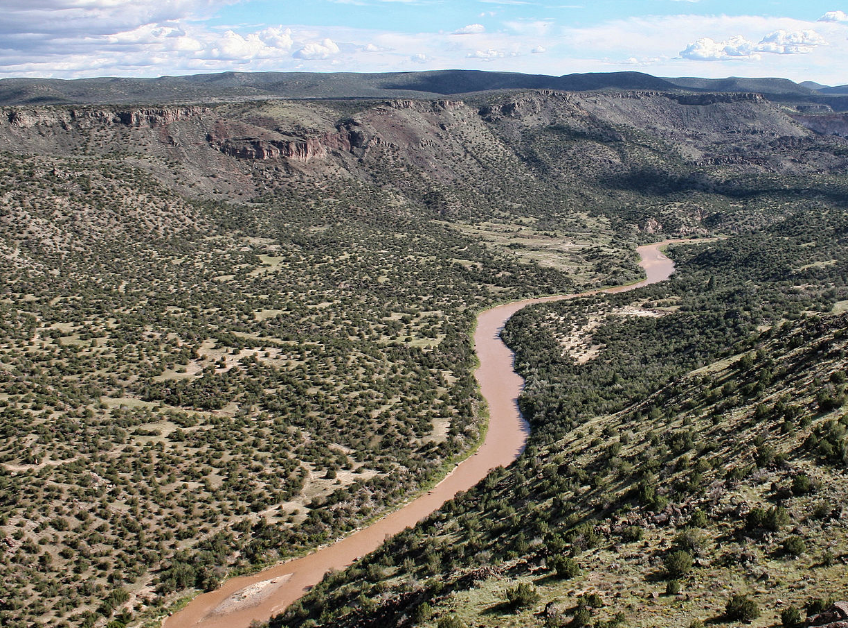 1916 damming of the Rio Grande at Elephant Butte Reservoir
Altered river flows
Eliminated springtime flood pulses
Straightened and channelized to deliver water more efficiently
Reduction from 945 cfs to 178 cfs  (82%)
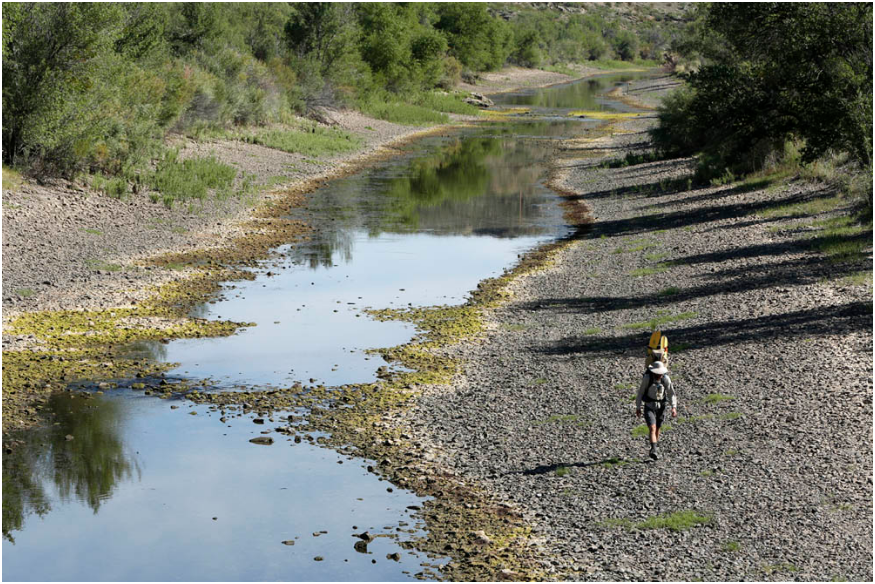 Streams delineation
Rio Grande
Length: 173 km
Streams
Total length: 1810 km
Peak Flow
Significant discharge
1-3 August
Conclusions
Very little data was gathered because of the lack of rain gages, stage recorders, and stream gages in the watershed
Weather stations are needed in strategic places to provide accurate measurements and appropriate warning 
Orographic effects may not have been properly considered in developing urban planning in El Paso, causing the flash-flood risk in some neighborhoods to be underassessed 

Future Work
Add Precipitation Gage Data
Compare precipitation data to							   elevation
Questions?
References
Thomas E. Gill and Timothy W. Collins, 2010. Southwest Hydrology.
Federal Emergency Management Agency, 2007. Flood Frequency Determination El Paso County and Incorporated Communities, Texas.
USGS Current conditions for USGS 08364000 Rio Grande at El Paso. http://nwis.waterdata.usgs.gov/tx/nwis/monthly/?search_site_no=08364000&amp;agency_cd=USGS&amp;referred_module=sw&amp;format=sites_selection_links